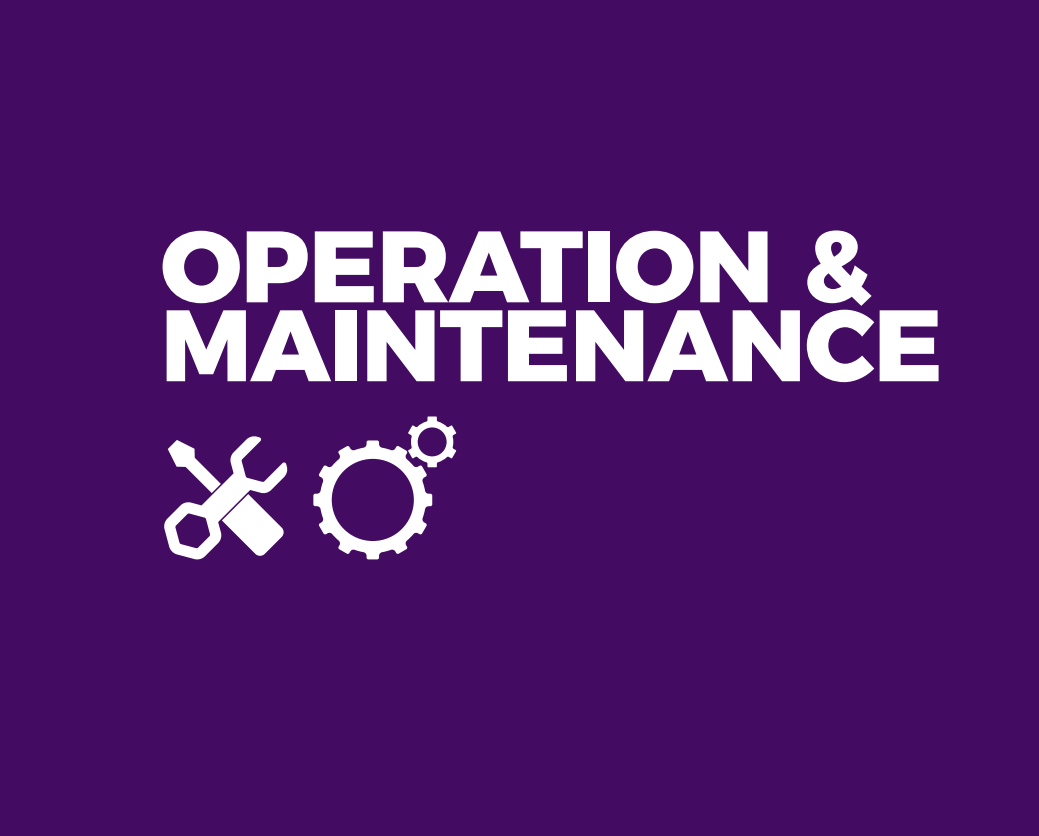 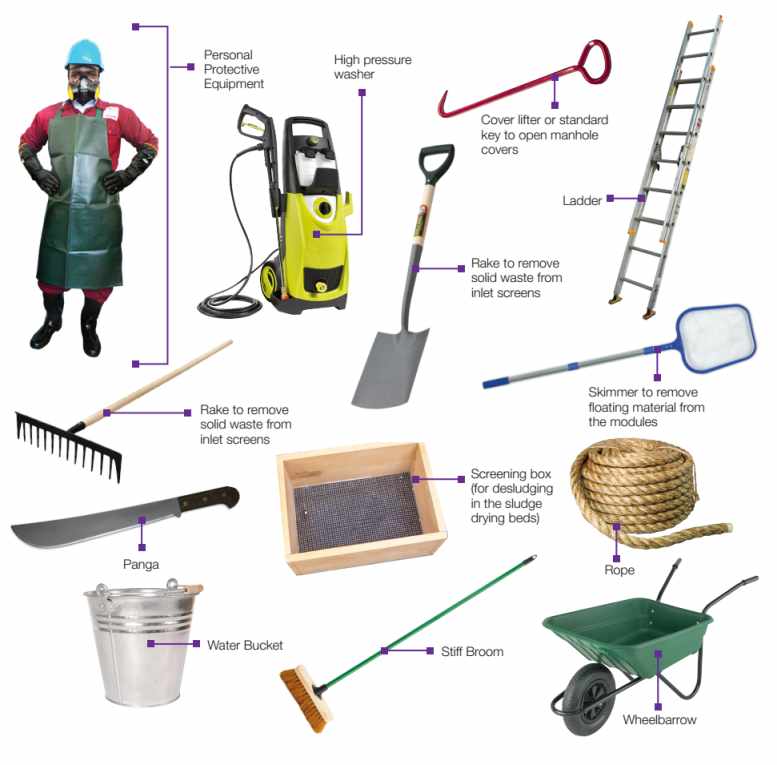 LIST OF EQUIPMENT
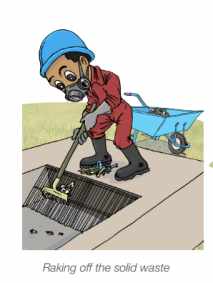 O&M PROCEDURES
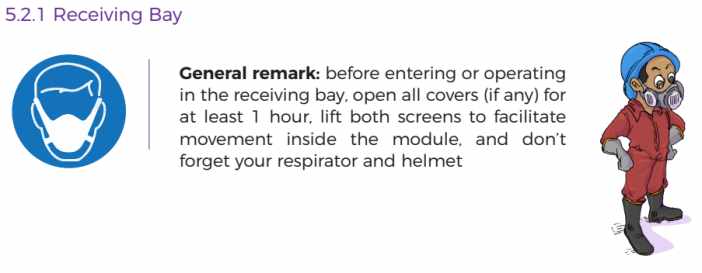 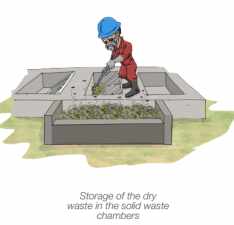 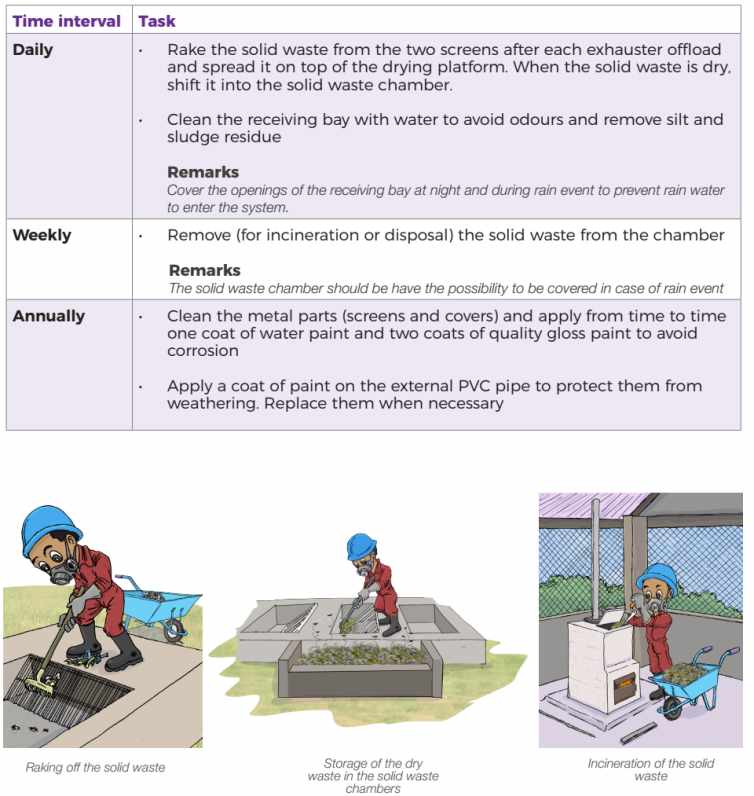 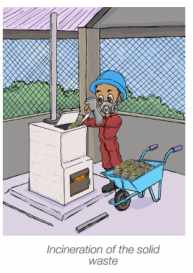 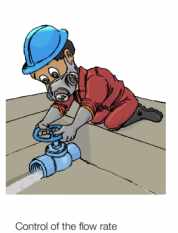 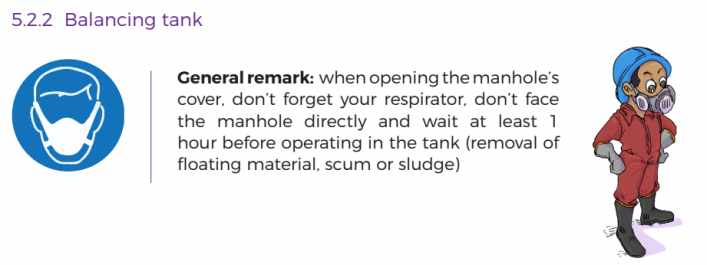 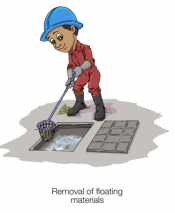 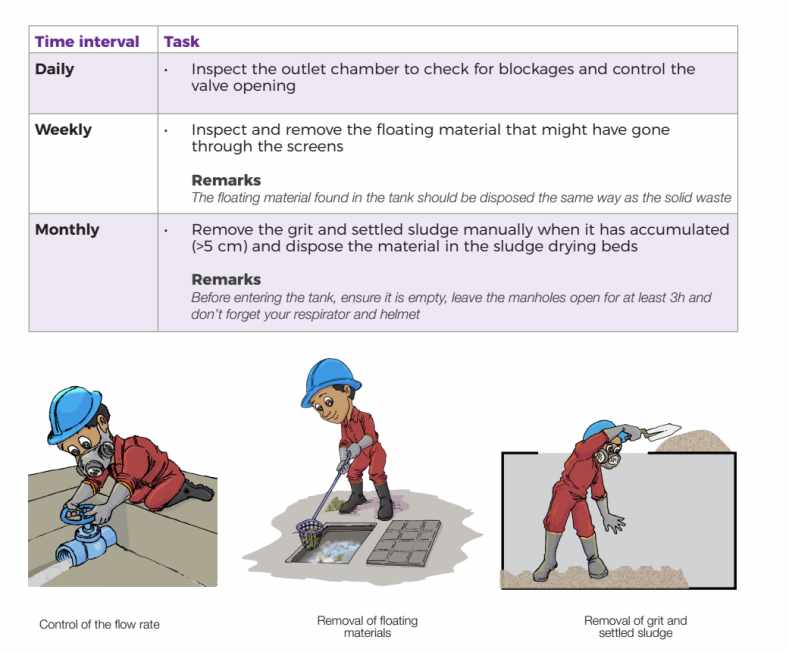 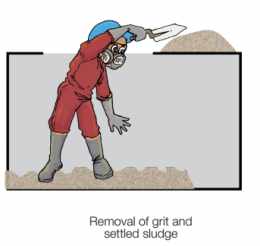 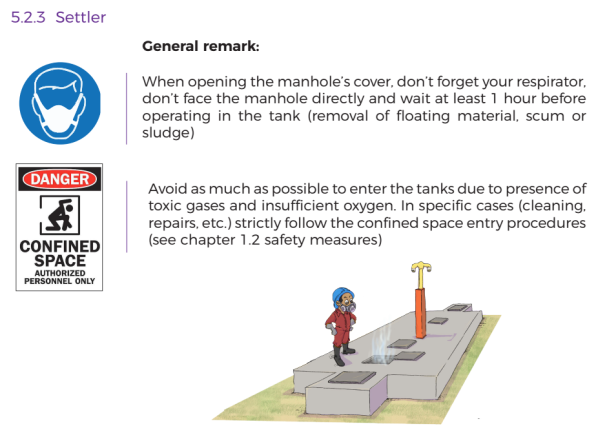 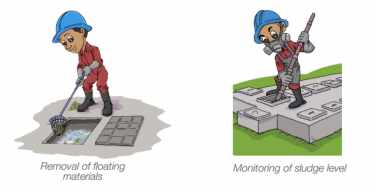 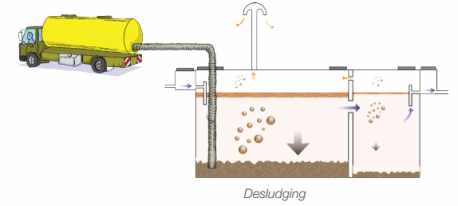 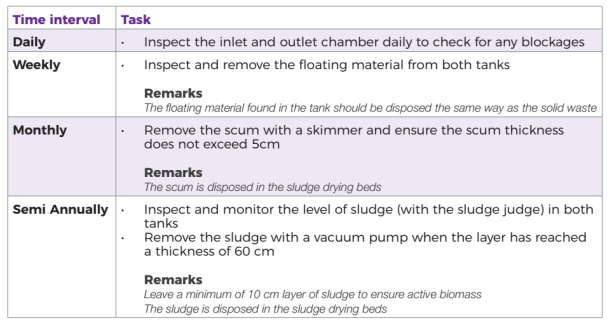 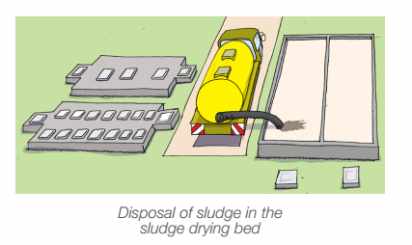 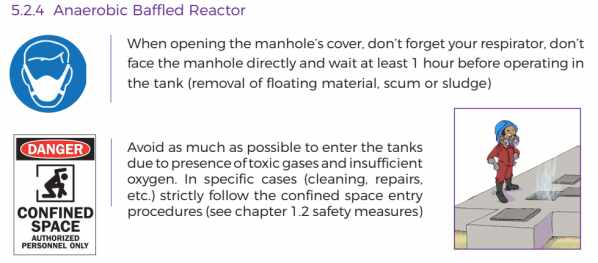 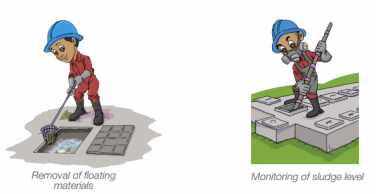 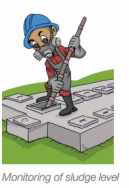 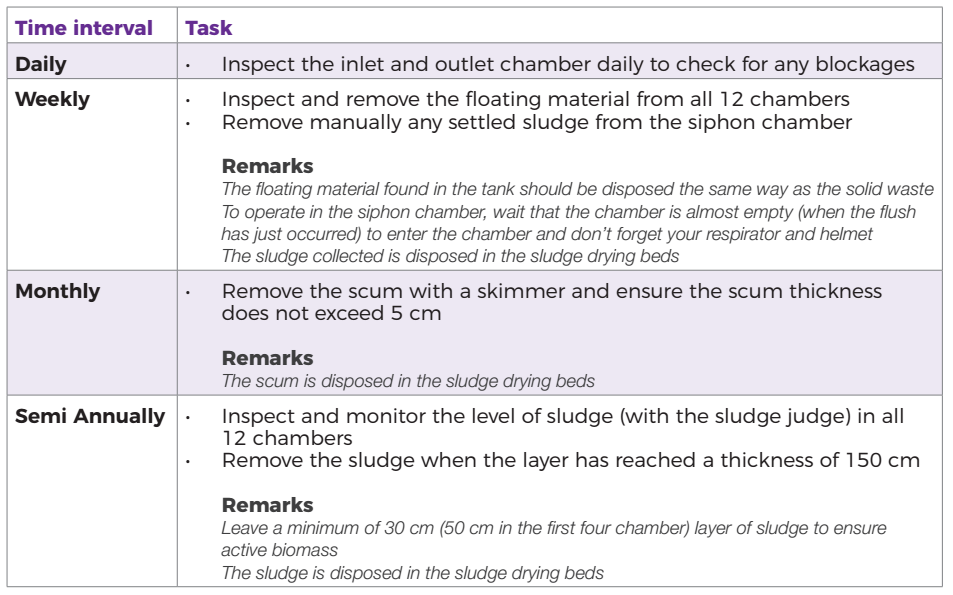 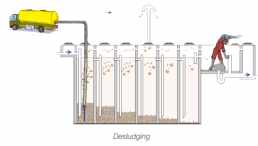 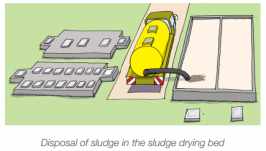 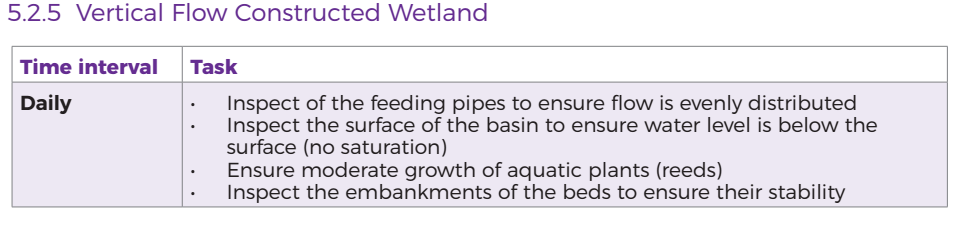 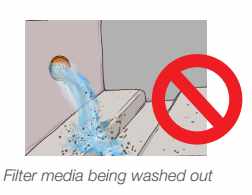 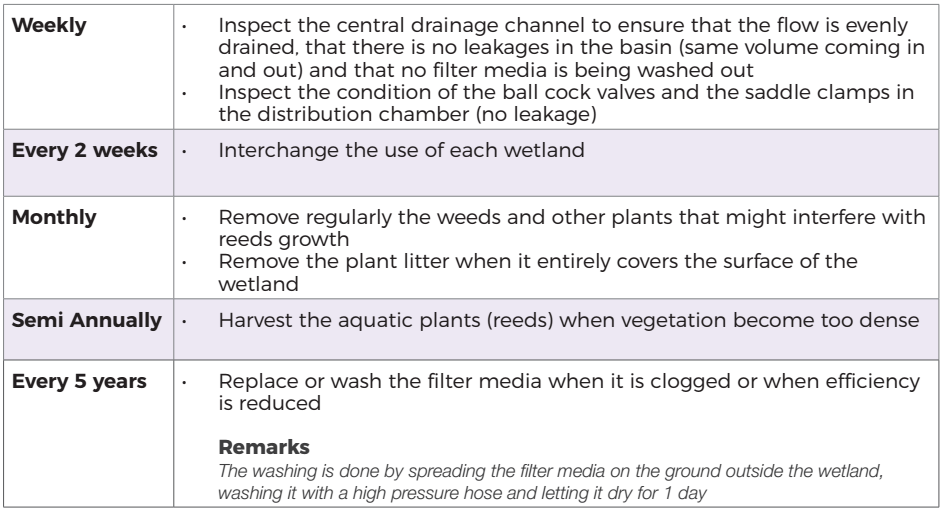 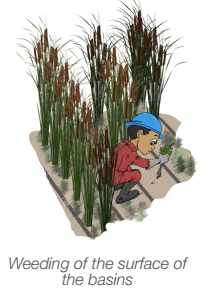 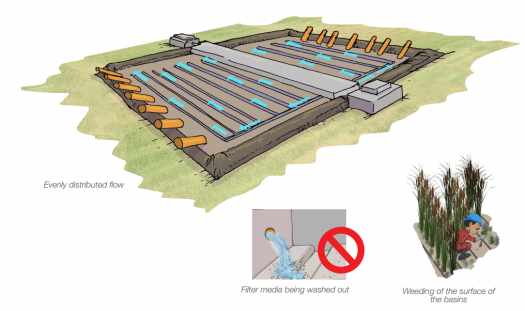 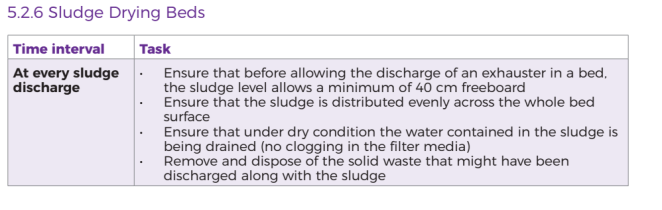 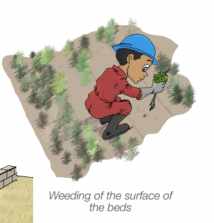 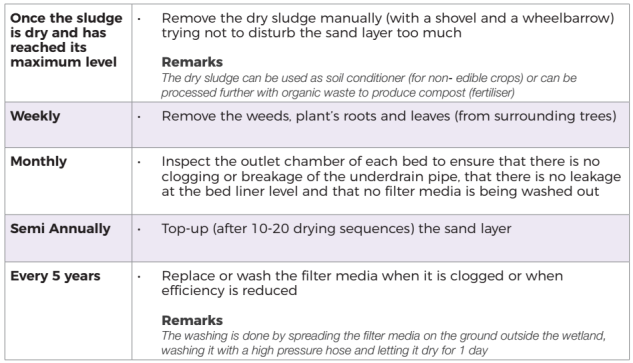 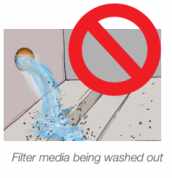 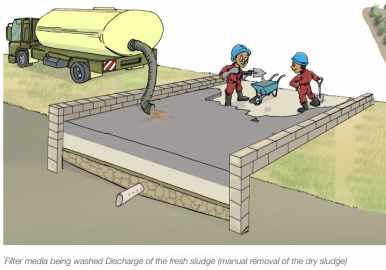 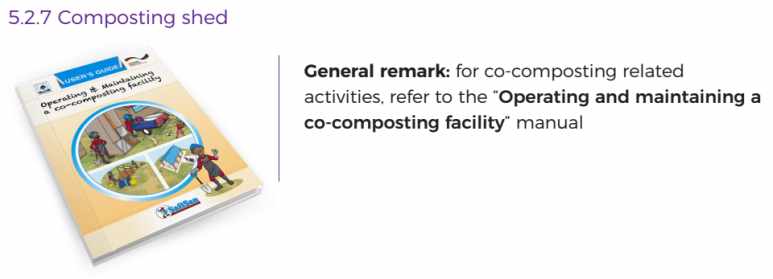 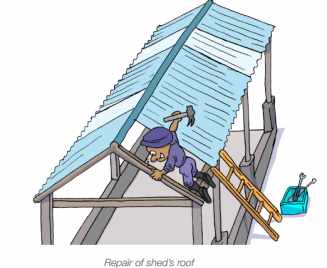 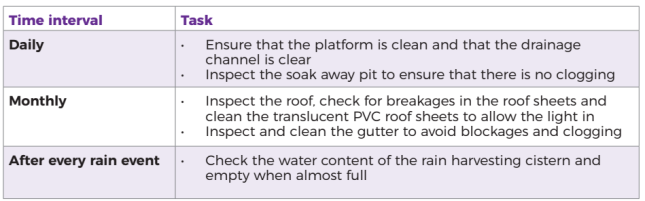 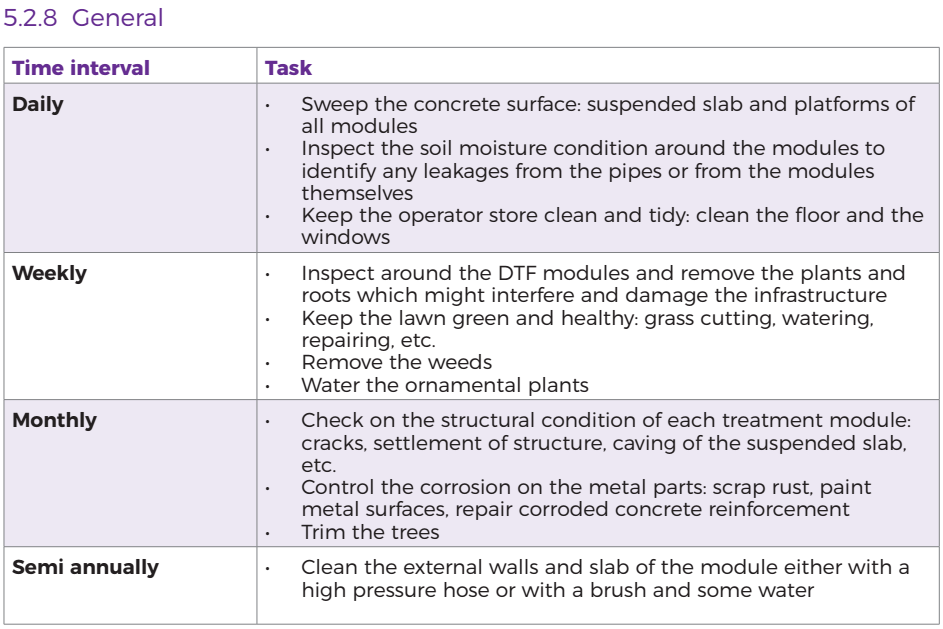 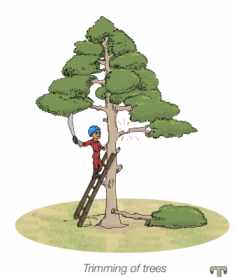 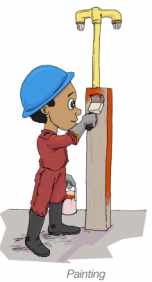 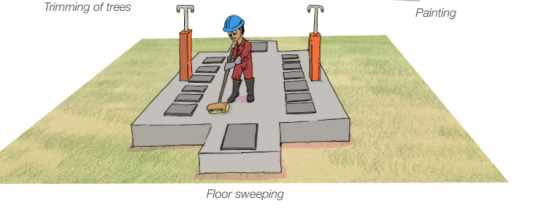 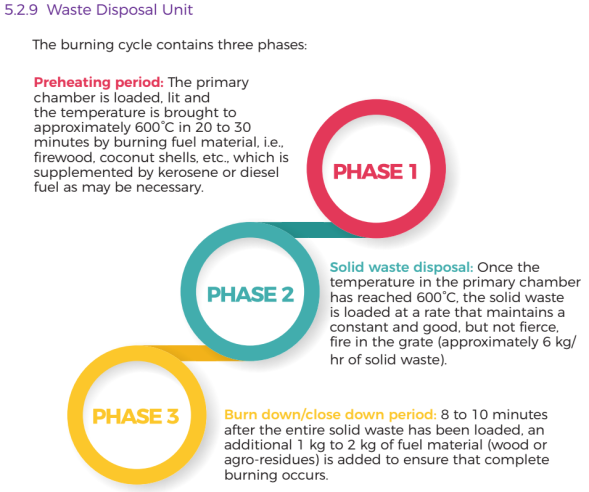 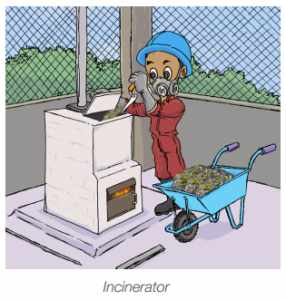 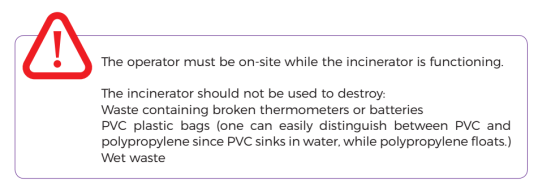 TROUBLESHOOTINGS
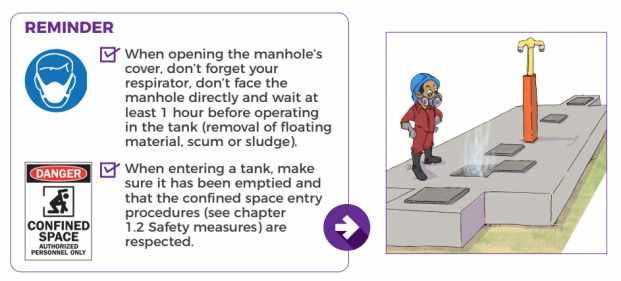 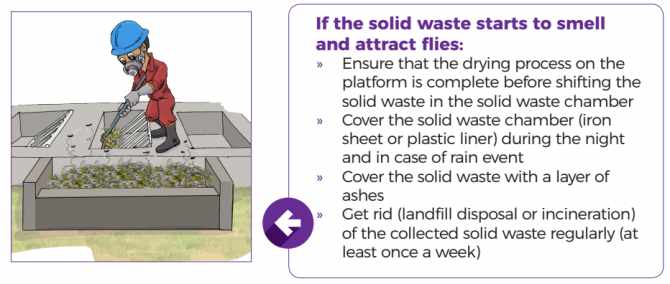 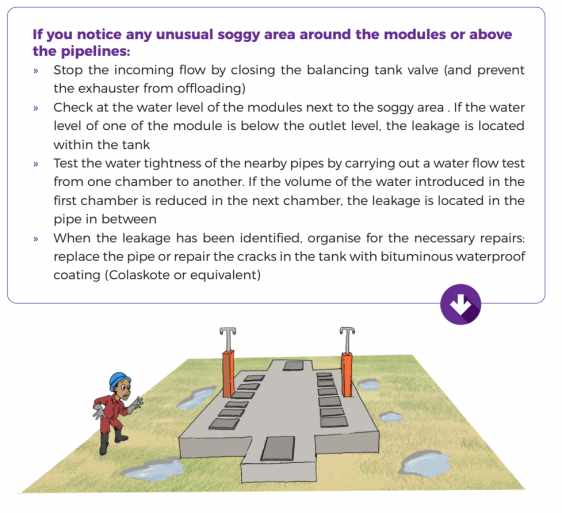 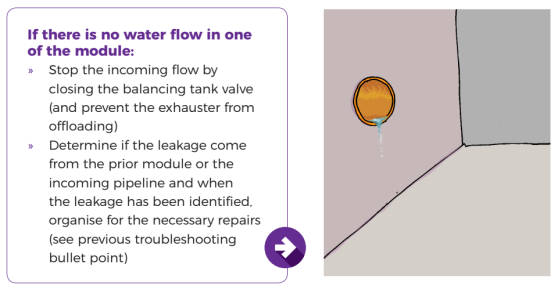 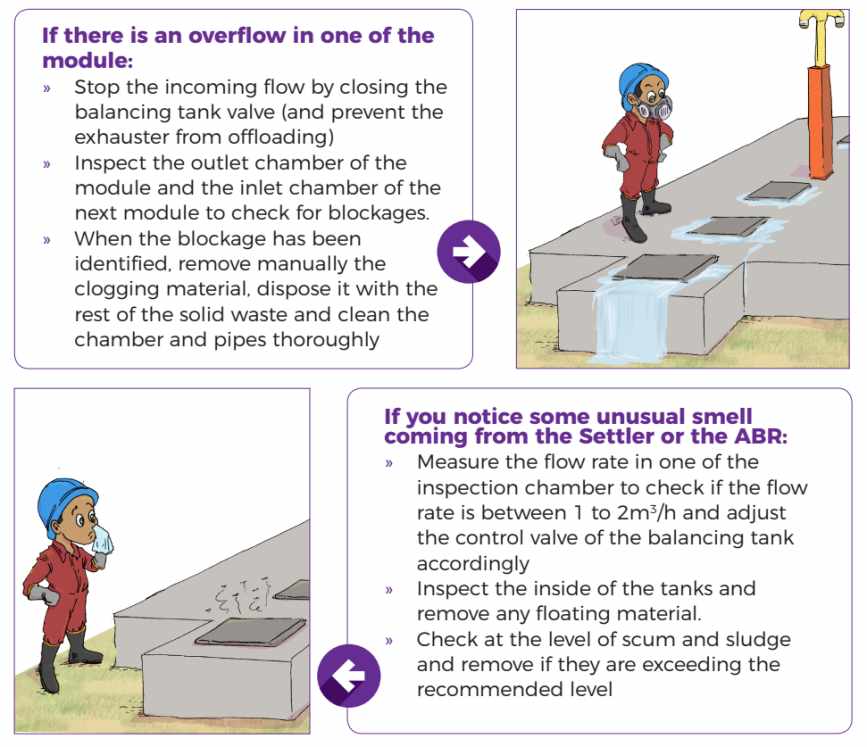 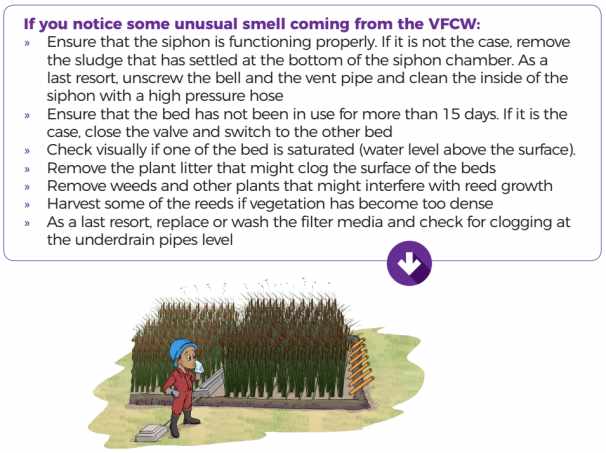 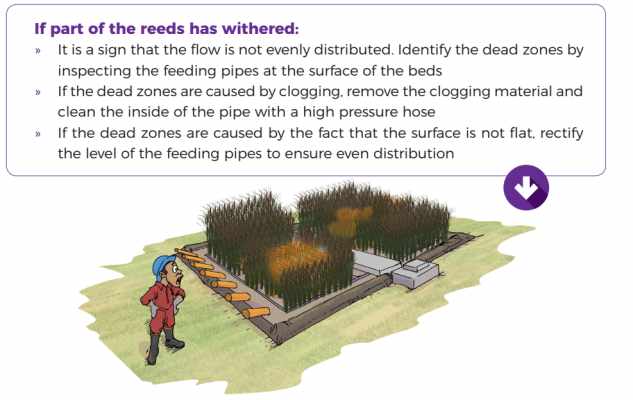 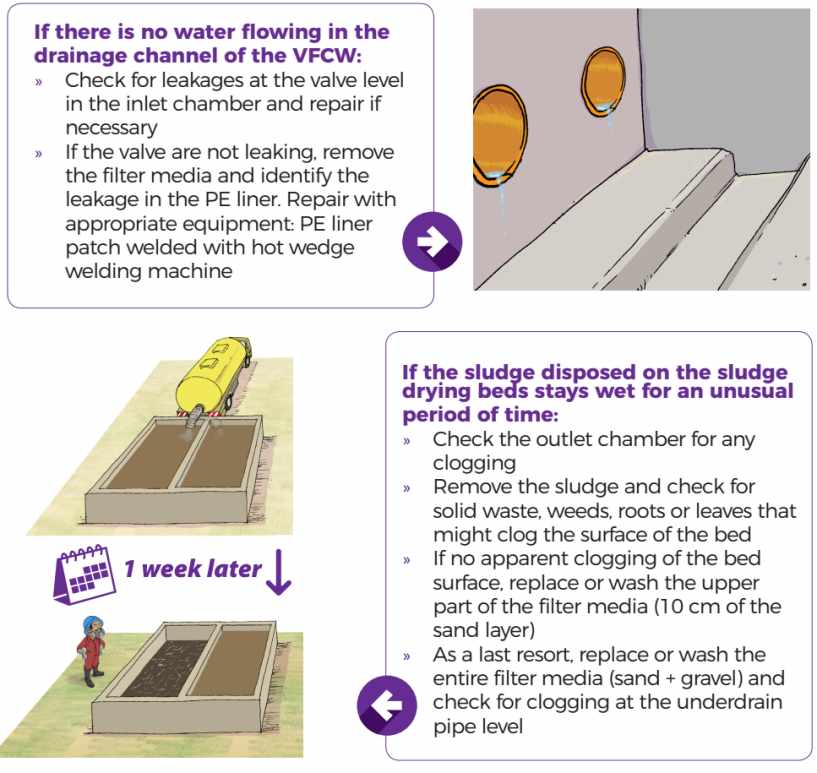